Односоставные предложения. 
Неполные предложения.
Из истории русского языкознания.Ф. И. Буслаев                      А. Х. Востоков
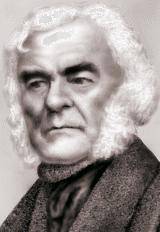 А. А. Потебня                    А. А. Шахматов
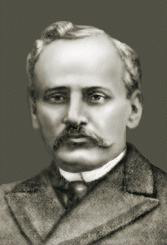 Презентация на тему
«Односоставные и неполные предложения»
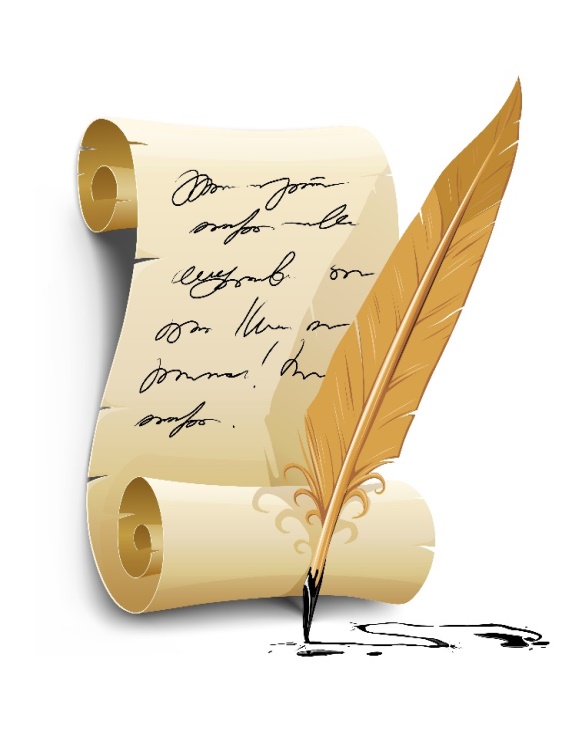 Выполнила курсант
211 взвода 
Макарова А.А
Содержание:
Односоставные предложения

 Неполные предложения
Односоставные предложения:
Грамматическая основа состоит 
из одного главного члена
Определённо-личные предложения
Неопределенно-личные предложения
Предложения с обобщенно-личным значением
Безличные предложения
Назывные предложения
Определённо-личные предложения:
о/л называются односоставные предложения, в которых деятель не назван, но мыслится как определенное лицо. 
Сказуемое в форме 1 и 2 л., ед. и мн.числа, которое достаточно определенно указывают на лицо и число.
Например:
Люблю грозу в начале мая (1л.ед.ч.).
Уходим завтра в море (1л.мн.ч).
Не из Москвы ли будешь (2л.ед.ч.)?
Выберите себе книгу (2л.ед.ч.).
Неопределенно-личные предложения:
н/л называются односоставные предложения, в которых деятель не назван отдельным словом и мыслится как неопределенное лицо. 
Сказуемое в форме 3л., мн.ч., наст. и буд. времени и в форме мн.ч. в прошедшем времени.
Например: 
Что новенького в газете пишут (3л., мн.ч., наст.вр.)?
В дверь постучались (прош.вр., мн.ч.).
Предложения с обобщенно-личным значением:
н/л и о/л  предложения могут иметь значение обобщенного лица, т.е. указывать на то, что действие производится всеми, т.е. любым лицом и обобщенное значение времени, т.е. действие может быть отнесено к любому времени (чаще всего это пословицы и поговорки). 
Например:
Цыплят по осени считают (3л., мн.ч.).
Любишь кататься, люби и саночки возить (2л., ед.ч.).
Безличные предложения:
б/л называются односоставные предложения, в которых действие или состояние не создаются деятелем.
При сказуемом нет и не может быть подлежащего.
Например:
В воздухе запахло  грозой. (Г.-М.)
Сказуемое в б/л предложении выражается:
б/л глаголом: На дворе вечереет.
б/л формой личного глагола: Пахнет сеном.
Словом НЕТ: У меня нет линейки.
Глаголом БЫТЬ в отрицательных предложениях: Герасима уже не было на дворе.
Инфинитивом: Вам не видать таких сражений.
СГС (б/л вспомогательный глагол + инфинитив): Аленке спать не хотелось.
СИС (глагол связка  в начальной форме + именная часть в форме ср.рода): В избе жарко натоплено.
Назывные предложения:
Назывными называются односоставные предложения, в которых утверждается наличие предметов и явления.
Главный член выражается именем существительным в им.п.
Например:
Зима.  Вот и снег.  Какой сильный мороз!
В данных предложениях подчеркните сказуемые и определите вид предложения.
Здесь рыбу не ловят.                   
Спешу к вам на помощь.            
Подмораживает.                           
На этой реке нет мостов.             
Пора спать.                                    
На улице ветрено и сыро.            
Составьте график дежурства.
В данных предложениях подчеркните сказуемые и определите вид предложения.
Здесь рыбу не ловят.                   
Спешу к вам на помощь.            
Подмораживает.                           
На этой реке нет мостов.             
Пора спать.                                    
На улице ветрено и сыро.            
Составьте график дежурства.
Н/Л
О/Л
Б/Л
Б/Л
Б/Л
Б/Л
О/Л
Найдите односоставные предложения.  Какова их роль в этом тексте?
Вечер. Взморье. Вздохи ветра.Величавый возглас волн.Близко буря. В берег бьётсяЧуждый чарам чёрный чёлн.К. Бальмонт
               

  Предчувствую Тебя. Года проходят мимо -  Всё в облике одном предчувствую Тебя.  Весь горизонт в огне - и ясен нестерпимо,  И молча жду, - тоскуя и любя.                                                          А. Блок.
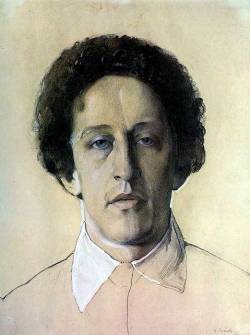 Найдите односоставные предложения.  Какова их роль в этом тексте?
Вечер. Взморье. Вздохи ветра.Величавый возглас волн.Близко буря. В берег бьётсяЧуждый чарам чёрный чёлн.К. Бальмонт
               

              Предчувствую Тебя. Года проходят мимо -               Всё в облике одном предчувствую Тебя.               Весь горизонт в огне - и ясен нестерпимо,               И молча жду, - тоскуя и любя.               А. Блок.
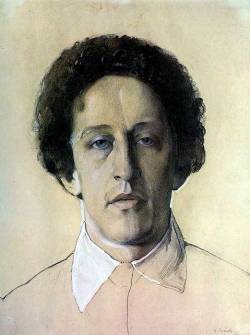 Не бродить, не мять в кустах багряныхЛебеды и не искать следа.Со снопом волос твоих овсяных
Отоснилась ты мне навсегда.С. Есенин.
                           
      
          За что-то меня упрекают          И в чём-то согласны со мной:          Так исповедь льётся немая          Беседы блаженнейшей той.                             А. Ахматова.
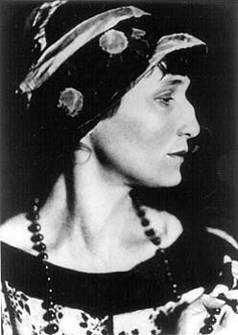 Не бродить, не мять в кустах багряныхЛебеды и не искать следа.Со снопом волос твоих овсяныхОтоснилась ты мне навсегда.С. Есенин.
                           
      
                           За что-то меня упрекают                            И в чём-то согласны со мной:                            Так исповедь льётся немая                             Беседы блаженнейшей той.                             А. Ахматова.
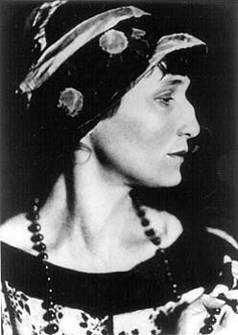 Неполные предложения:
Неполными называются предложения, в которых пропущен главный или второстепенный член предложения, необходимый для полноты строения и значения.

Пропущенные члены легко восстановить благодаря предыдущим предложениям.

Неполные предложения чаще всего употребляются в диалоге или во второй части сложного предложения
Эллиптические предложения
В русском языке есть предложения, называемые эллиптическими (от греческого слова эллипсис, что означает «опущение», «недостаток»). 
          В них пропущено сказуемое, но сохранено слово, зависящее от него, причем контекст для понимания таких предложений не нужен. Это могут быть предложения со значением движения, перемещения :
Я – к Таврическому саду (К.И. Чуковский); 
речи – мысли:
А жена ему: за грубость, за свои идешь слова (А.Т. Твардовский) и др. 
          Такие предложения обычно встречаются в разговорной речи и в художественных произведениях, а в книжных стилях (научном и официально-деловом) не употребляются.
Пунктуация в неполных предложениях:
Пропуск внутри предложения в устной речи  может отмечаться паузой, на месте которой при письме ставится тире:

Например:
Татьяна – в лес, медведь за нею.  Однако при отсутствии паузы тире не ставится.
По полям бегут ручьи, на дорогах – лужи.
Определите: односоставные это предложения или неполные.
1. Старый кожаный диван. 
2. В углу старый диван. 
 3. Во дворах жгут сухие листья.  
 4. Что делают дворники осенью? – Во дворах жгут сухие листья.
Определите: односоставные это предложения или неполные.
1. Старый кожаный диван. 
     (Односоставное, назывное, полное) 
2. В углу старый диван. 
     (Двусоставное, неполное; на наличие сказуемого указывает обстоятельство в углу) 
 3. Во дворах жгут сухие листья.  
      (Односоставное , н/л предложение)
 4. Что делают дворники осенью? – Во дворах жгут сухие листья.
           (Двусоставное, неполное)
Являются ли неполными следующие предложения?
1. Раннее утро. 
2. Рассвело. 
3. Последние новости узнаю по радио. 
4. Газеты нам приносят днём.
Являются ли неполными следующие предложения?
1. Раннее утро. 
2. Рассвело. 
3. Последние новости узнаю по радио. 
4. Газеты нам приносят днём. 
       (Все полные, односоставные).
Определите, какие это предложения:
Вам сообщили о моём приезде? 
Сообщили. 
Скоро ли, наконец, потеплеет? 
Скоро.
Определите, какие это предложения:
Вам сообщили о моём приезде? 
     (Полное, односост.,н/л)
Сообщили. 
     (Неполное, односост., н/л)
Скоро ли, наконец, потеплеет? 
     (Полное, односост., б/л)
Скоро. 
      (Неплное, односост., н/л)
Приём «верные и неверные утверждения».(Да/Нет)
1) Предложения, грамматическая основа которых состоит из одного главного члена - подлежащего или сказуемого называются односоставными. 
2) Односоставное предложение, в котором деятель не назван, но мыслится как определенное лицо, называется безличным. 
3) В этом односоставном предложении действие не создается деятелем, в нем нет и не может быть подлежащего, называется определенно-личным. 
4) Односоставное предложение, сказуемое которого имеет форму глагола прошедшего времени мн. числа или форму 3л. ед. числа настоящего времени, называется неопределённо-личным.
Приём «верные и неверные утверждения».(Да/Нет)
5) Односоставное предложение, в котором утверждается наличие предметов или явления, называется назывным. 
6) Особый вид назывного предложения, для обозначения которого в русском языке существует два термина, отражающие определенные признаки данного вида, называется неопределенно-личным. 
7) Это односоставное предложение имеет обобщенное значение, особенно в пословицах, афоризмах, поэтической речи, называется обобщенно-личным.
Приём «верные и неверные утверждения». (Да/Нет)
1) Предложения, грамматическая основа которых состоит из одного главного члена - подлежащего или сказуемого называются односоставными. 
2) Односоставное предложение, в котором деятель не назван, но мыслится как определенное лицо, называется безличным. 
3) В этом односоставном предложении действие не создается деятелем, в нем нет и не может быть подлежащего, называется определенно-личным. 
4) Односоставное предложение, сказуемое которого имеет форму глагола прошедшего времени мн. числа или форму 3л. ед. числа настоящего времени, называется неопределённо-личным.  
5) Односоставное предложение, в котором утверждается наличие предметов или явления, называется назывным. 
6) Особый вид назывного предложения, для обозначения которого в русском языке существует два термина, отражающие определенные признаки данного вида, называется неопределенно-личным. 

7) Это односоставное предложение имеет обобщенное значение, особенно в пословицах, афоризмах, поэтической речи, называется обобщенно-личным.
Да
Нет
Нет
Да
Да
Нет
Да
Лингвистическая задача - конструктор
1. Осенью птицы улетают на юг. 
2. Осенний морозец разрумянил щеки. 
3. Кисти винограда свисают до земли. 
4. Рябины украшают наши леса.
Лингвистическая задача - конструктор
1. Осенью птицы улетают на юг. 
2. Осенний морозец разрумянил щеки. 
3. Кисти винограда свисают до земли. 
4. Рябины украшают наши леса. 
                  
Осень румянит кисти рябины.
Восстановите текст, дополнив его второстепенными членами предложения.
Из докладной записки А.Бенкендорфа, начальника тайной полицииЯ ……. имел честь сообщить …………………, что стихотворение …………………дерзко и вольнодумно. Генерал ……………. должен допросить ……………………… .

Для справок: Лермонтова,  вашему императорскому величеству, Веймарн ,  уже,  молодого человека,  гусарского офицера.
Из докладной записки А.Бенкендорфа, начальника тайной полиции.
Я  уже  имел  честь   сообщить    вашему императорскому   величеству,   что стихотворение   гусарского  офицера   Лермонтова  дерзко и вольнодумно.       
Генерал   Веймарн   должен  допросить   молодого человека. 

Второстепенные члены делают текст официально-делового стиля более точным, ясным и однозначным.
Буквенный диктант. Запишите порядковый номер и тип предложения.
Н – назывные, Б/Л – безличные, О/Л – определенно-личные, Н/Л – неопределённо-личные, ДС – двусоставное предложения.
1) Божественная ночь! Очаровательная ночь! 
2) Кругом ни звука.
3) Не платившего должника приковали цепью к пушке. 
4) Вся ночь прошла в криках и песнях, славивших подвиги. 
5) Принесите ему сейчас же башмаки самые дорогие, с золотом.
Буквенный диктант. Запишите порядковый номер и тип предложения.
Н – назывные, Б/Л – безличные, О/Л – определенно-личные, Н/Л – неопределённо-личные, ДС – двусоставное предложения.
6) Пленникам сильно прискучило сидеть в мешках.
7) Вот и обожженное дерево и кусты терновника! 
8) Нет уз светлее товарищества.
9) Морозило сильнее, чем с утра. 
10) Возьми свои палки, да и колоти. 
11) Что, Кошевой, пора бы погулять запорожцам!
Буквенный диктант
1) Н (назывное)                         2) Б (безличное)
              3) Н/Л (неопред.-личное)         4) ДС( двусоставное)
              5) О/Л  (опред. – личное )        6) Б  (безличное)
              7) Н  (назывное)                        8) Б  безличное)                  
              9) Б  (безличное)                       10) О/Л(опред. – л.)                       
                                  11) Б  (безличное)
Домашнее задание
1.Теоретический материал  о второстепенных членах предложения, односоставных и неполных предложениях, стр. 274 – 290, учебник «Русский язык» под. редакцией Герасименко Н.А.
2.Упр. № 650, стр.291
Спишите. Подчеркните грамматическую основу. Укажите вид односоставных предложений.
1. Снова вернулся я в край родимый. (С. Есенин) 
2. Вечер. Взморье. Вздохи ветра. Величавый возглас волн. К. Баль­монт
3. Сижу и пью с блюдечка. (М. Зощенко) 
4. Стоял теп­лый, солнечный апрель. (Б. Пастернак) 
5. Помнишь ли город тревожный, синюю дымку вдали? (А. Блок) 
6. Ему дали чаю. (И. Тургенев)
Спишите. Подчеркните грамматическую основу. Укажите вид односоставных предложений.
7. Не спится. Дай зажгу свечу. К чему читать? А.Фет 
8. Поезд отходил поздно ночью. (Б. Пастернак) 
9. Они окунали в воду могучие свои ветви, и серебряный иво­вый          лист дрожал в бегущей воде. (К. Паустовский) 
10. Чело­век есть украшение мира. (М. Горький) 
11. Тишина. Кукуш­ка. Я один в лесу глухом. Б. Боков 
12. Доброе слово всегда бывает кстати. (Пословица) 
13. Ветер. Ночь. Путевые огни. Водокачка. Тень семафора. (А. Сурков)